Vznik, komorbidita a poznatky z neurovied
K predchádzajúcim hodinám
Všimli ste si repetitívne správanie niekedy u seba alebo niekoho známeho? Aké a v akých situáciách?
Ako dieťa motivovať ku komunikácii?
Aké sú možnosti komunikácie s neverbálnym dospelým človekom?
Ako je možné narušiť vzorec interakcia - frustrácia? 
Vyskúšali ste si experiment so senzorickým presýtením?
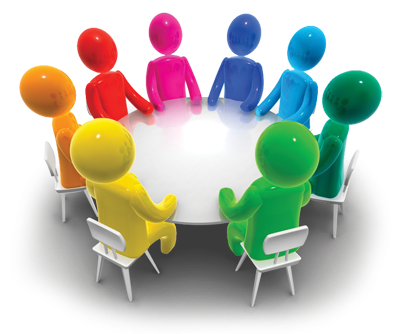 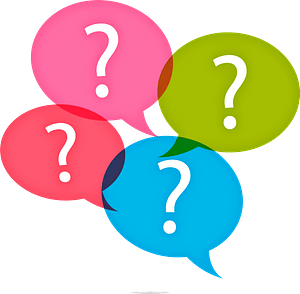 Vznik
80% genetika20% prostredie
1% “maternal causes”
Genetika
70.te roky - štúdie na dvojčatách - 80% pravdepodobnosť
Syndróm krehkého X, Rettov syndróm
približne 100 génov so silným vplyvom na vznik autizmu - často vplyv na expresiu iných génov
zmena 1 bázy - zámenaaminokyseliny v bielkovine
delécia, duplikácia
mutácie zdedené alebo náhodné
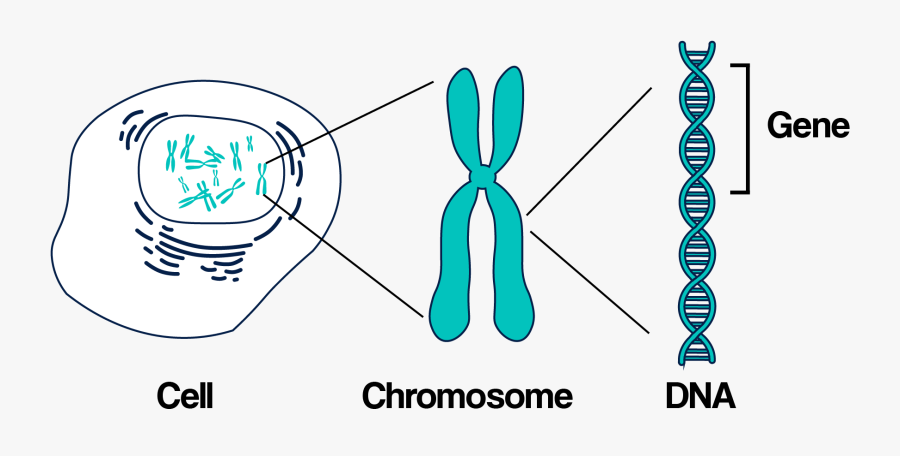 Rizikové faktory
Prenatálne
Perinatálne
Postnatálne
Vplyvy pred tehotenstvom
Vek rodičov
Vplyv škodlivých činiteľov prostredia na zdravie rodičov
Psychiatrická diagnóza rodičov
Súrodenec s PAS
Autoimunitná porucha u rodičov
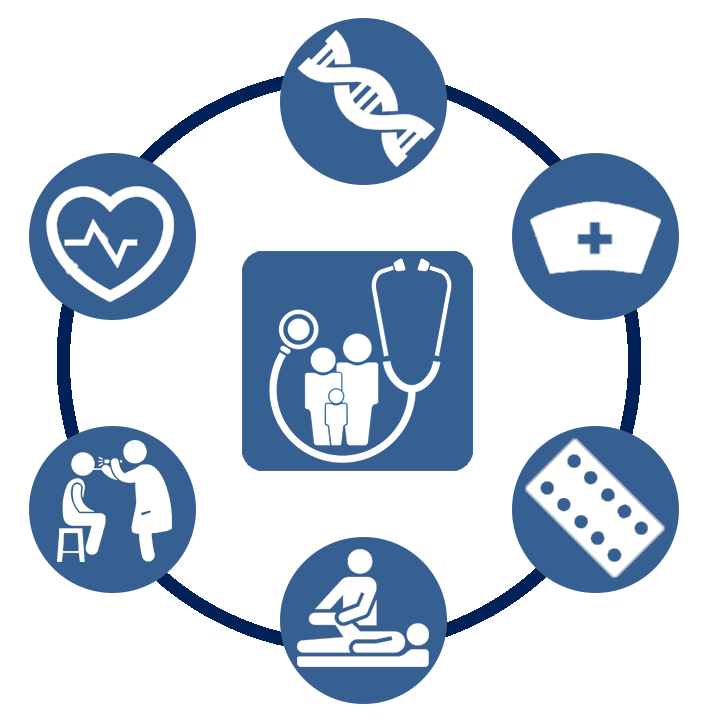 Nadváha matky
Farmakoterapia matky
Prenatálne
Komplikácie
Tehotenský diabetes
Vaginálne krvácanie
Teratogény
Farmakoterapia
Hypoxia
Stresujúce situácie
Zvýšenie hmotnosti
Preeklampsia
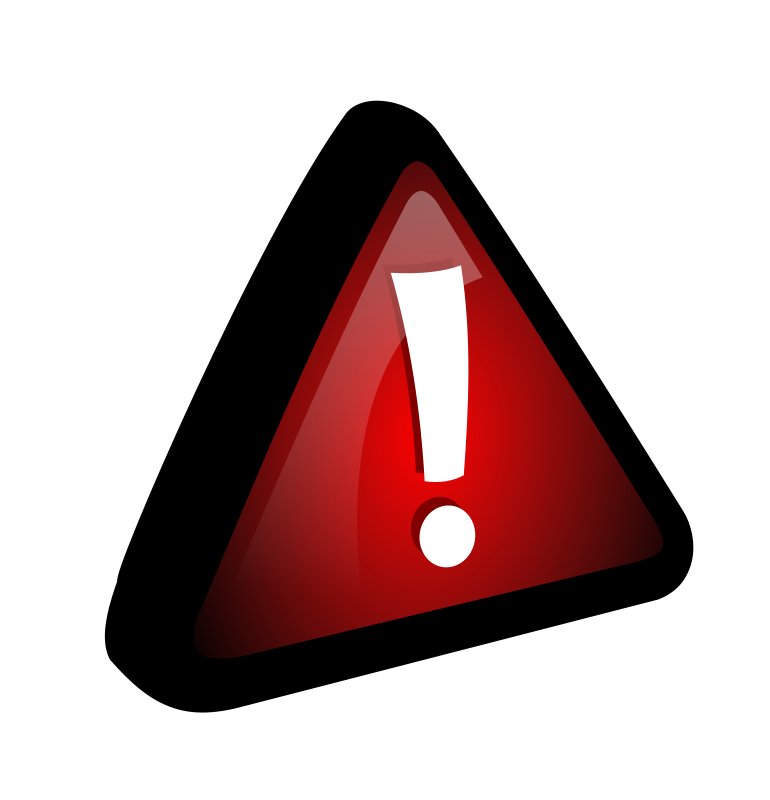 Vnútro maternicová infekcia
Imunitná reakcia
Trauma
Perinatálne
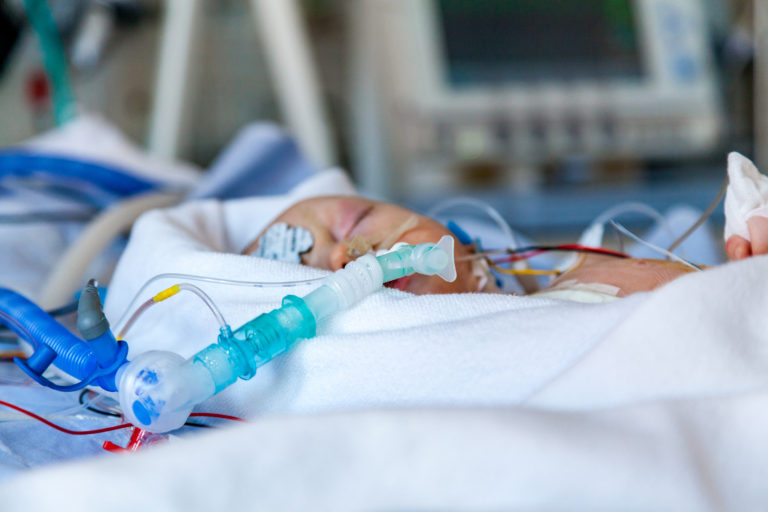 Komplikácie pri pôrode
Nízky gestačný vek
Nízka pôrodná hmotnosť
Nízke Apgar skóre
Postnatálne
Popôrodná depresia
Na strane matky
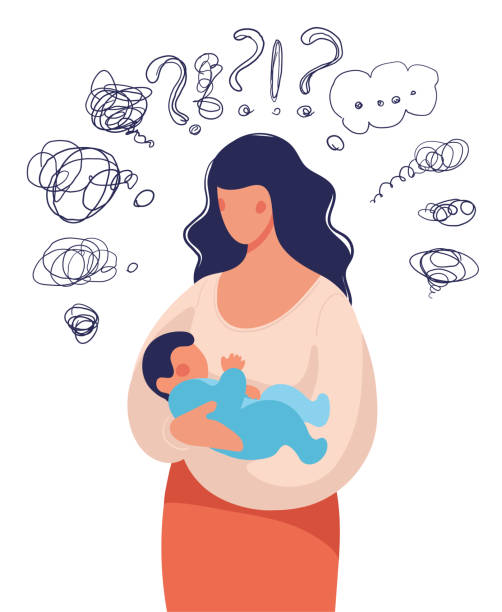 Absencia kojenia
Antibiotiká
Na strane dieťaťa
Detská žltačka
Novorodenecká infekcia
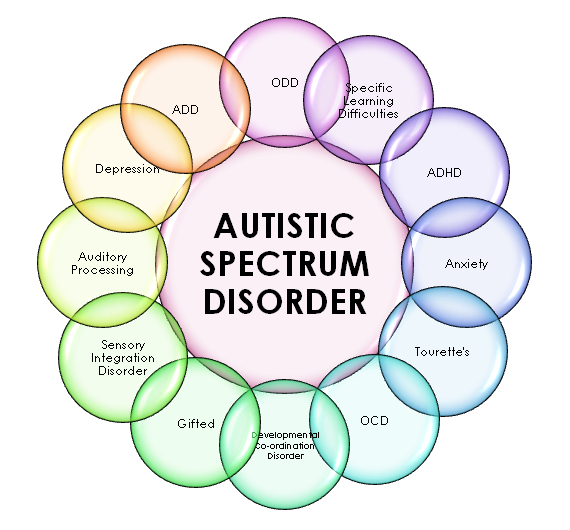 Komorbidita
Epilepsia
Mentálna retardácia
Úzkostné poruchy
Gastrointestinálne poruchy
ADD/ADHD
Poruchy koordinácie
Depresia
Poruchy spánku
OCD
Bipolárna porucha
PPP
Tinitus
Syndróm krehkého X
Schizofrénia
Tourettov syndróm
Abnormality na úrovni mozgu
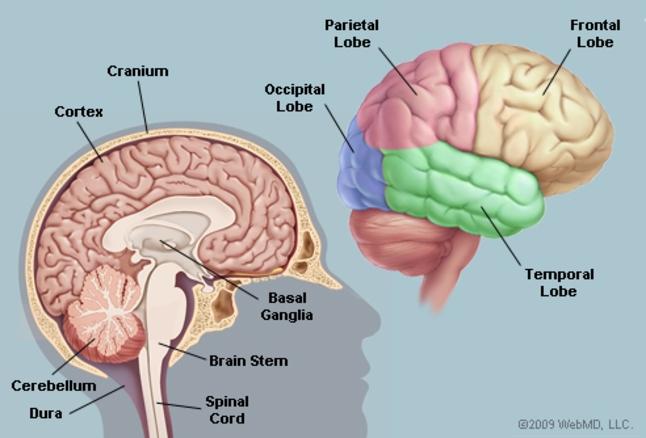 Atypický vývoj 
Anatomické zmeny 
hippocampus
cerebellum
amygdala
temporálne laloky
corpus callosum
Konektivita
Zdroje obrázkov
https://penobsquis.com/wp-content/media/2018/11/small-group-discussion-clipart-1.pnghttps://media.istockphoto.com/vectors/woman-with-a-child-in-her-arms-asks-herself-many-questions-conceptual-vector-id1214316850?k=6&m=1214316850&s=612x612&w=0&h=A8ock2fdp4s5srCGd6nAYC-FYrEQlVopFzzGRigenDo=https://www.dolmanlaw.com/wp-content/uploads/2017/07/bigstock-152257037-768x512.jpghttps://webstockreview.net/images/health-clipart-health-service.pnghttps://creazilla-store.fra1.digitaloceanspaces.com/cliparts/79029/speech-bubbles-with-question-mark-clipart-sm.pnghttps://webstockreview.net/images/conclusion-clipart-issue-17.pnghttps://www.clipartkey.com/mpngs/m/100-1008512_dna-chromosomes-genes.pnghttps://img.webmd.com/dtmcms/live/webmd/consumer_assets/site_images/articles/image_article_collections/anatomy_pages/brain2.jpg?resize=646px:*&output-quality=100